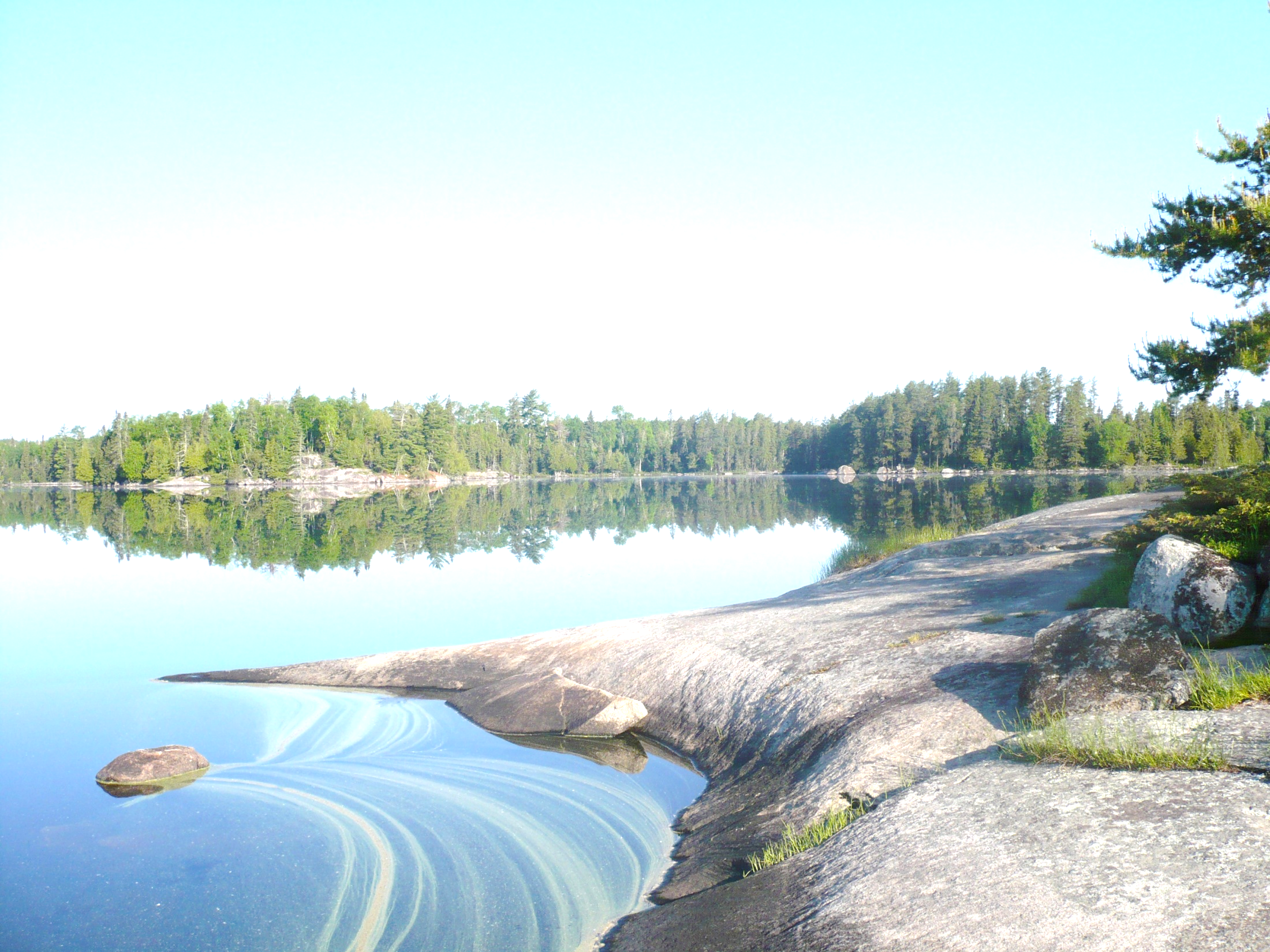 Impacts of Stormwater Infiltration on Chloride in Groundwater
Mike Trojan
MPCA Stormwater
February 7, 2019
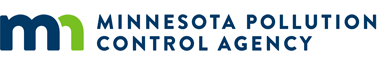 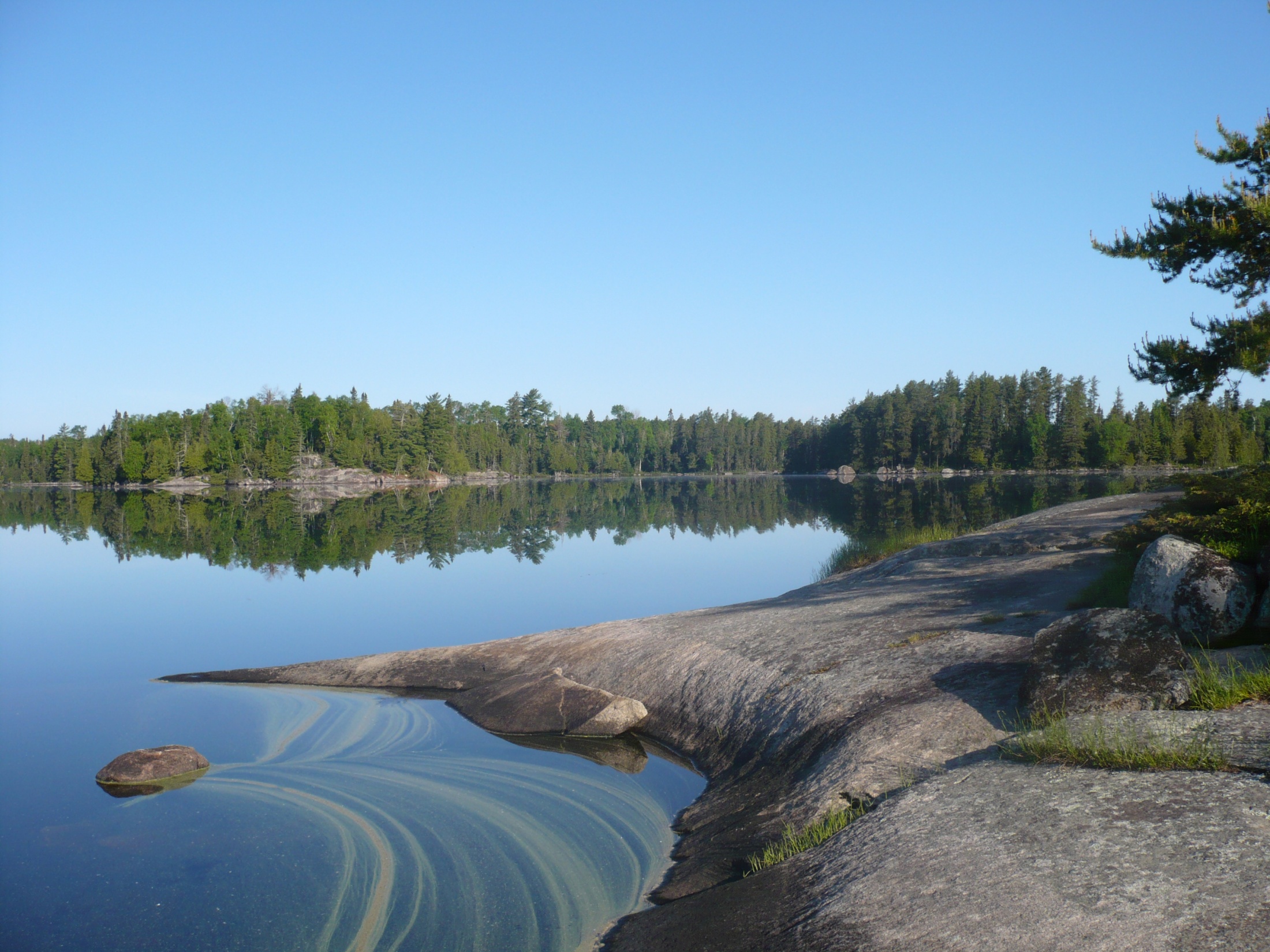 MN Groundwater Association white paper: Impacts of stormwater infiltration on chloride in groundwater
The group is still working on the white paper
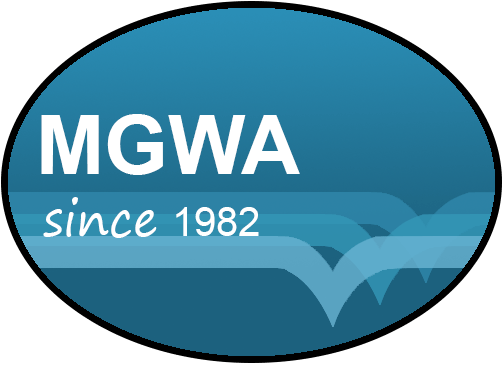 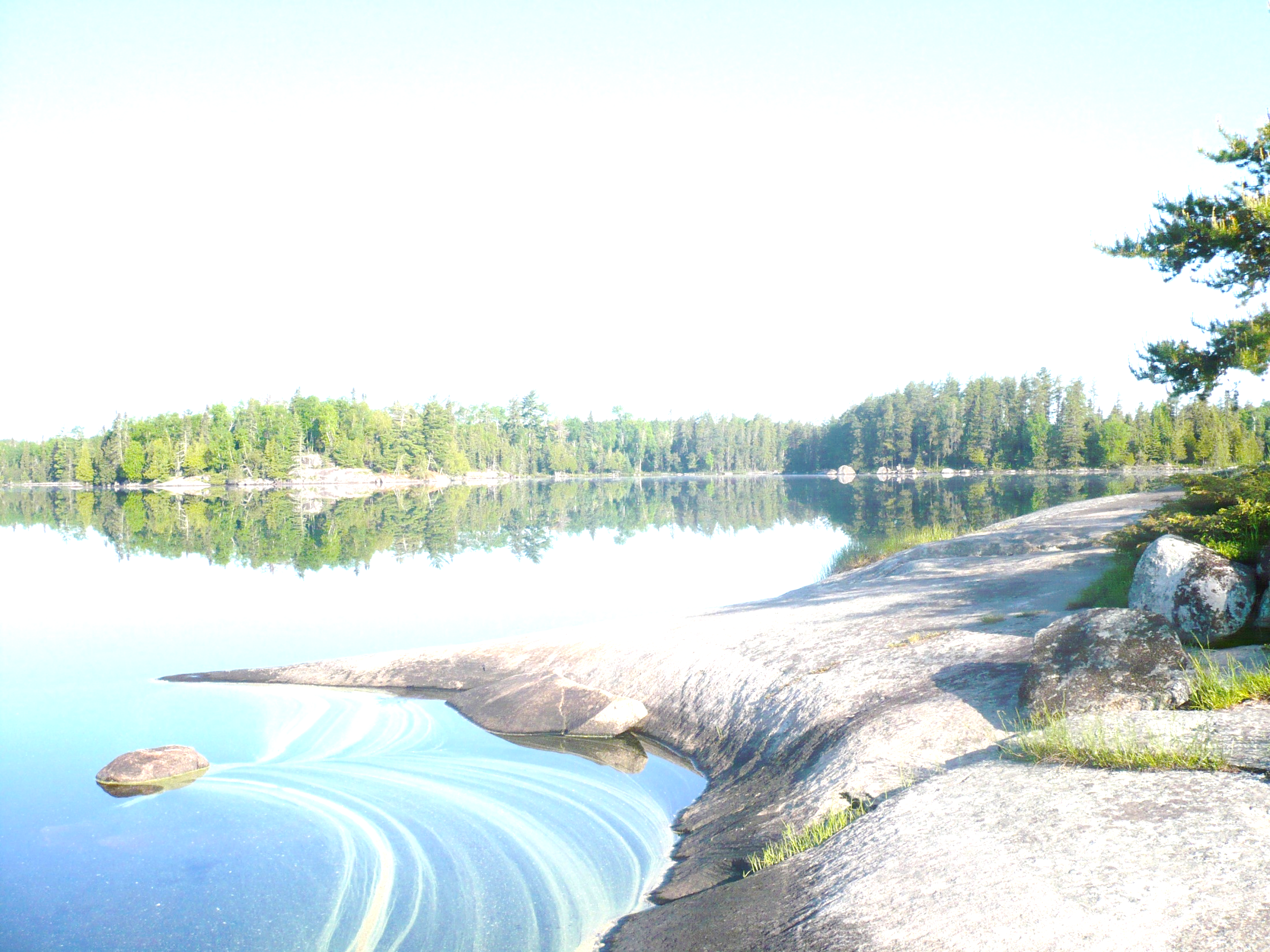 Outline
Salt application
Chloride concentrations in groundwater
Stormwater infiltration 101
Chloride in runoff
Fate of chloride in infiltration practices
Estimating chloride loads from infiltration practices
Summary
Potential recommendations
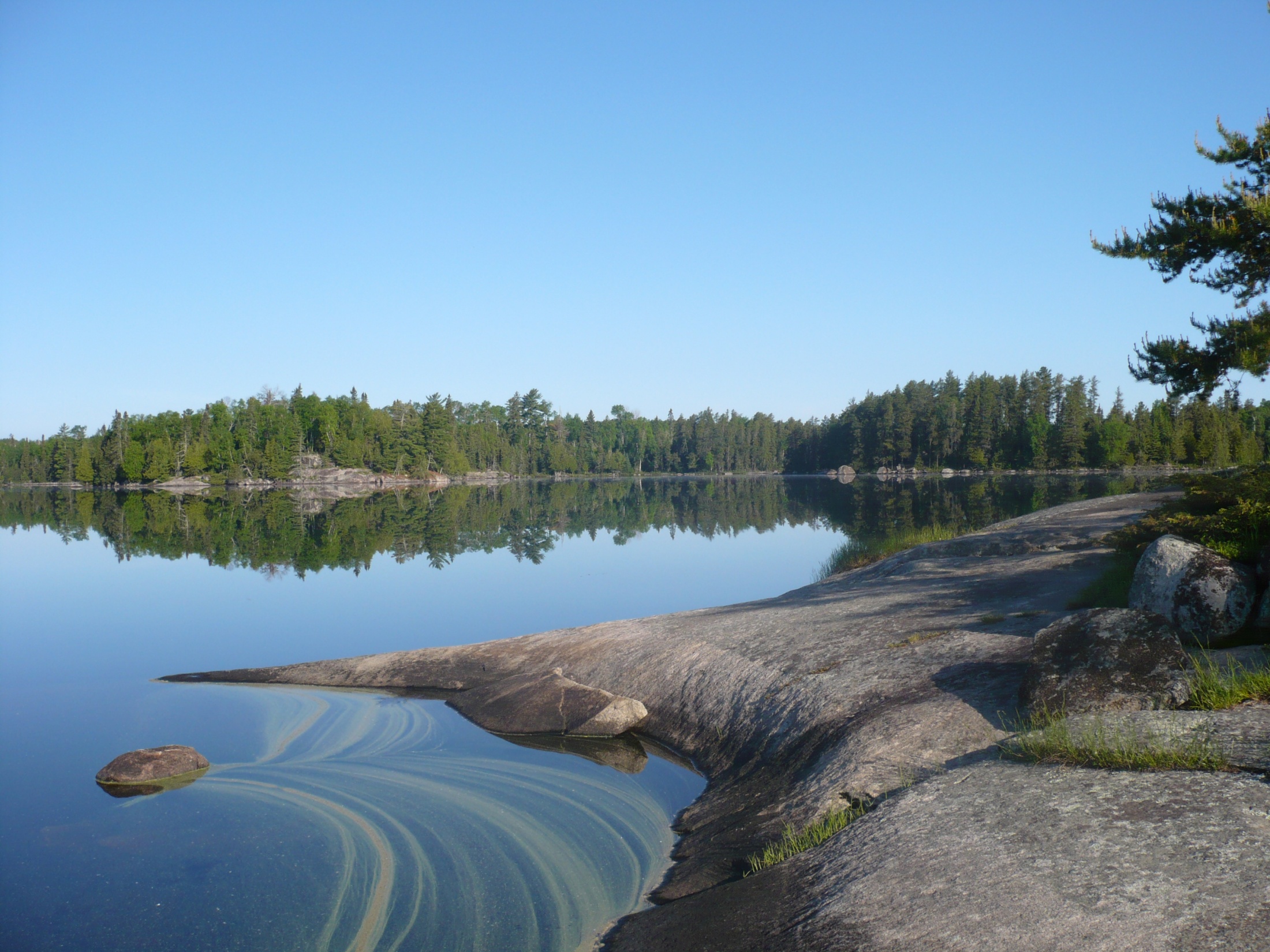 Salt application has increased
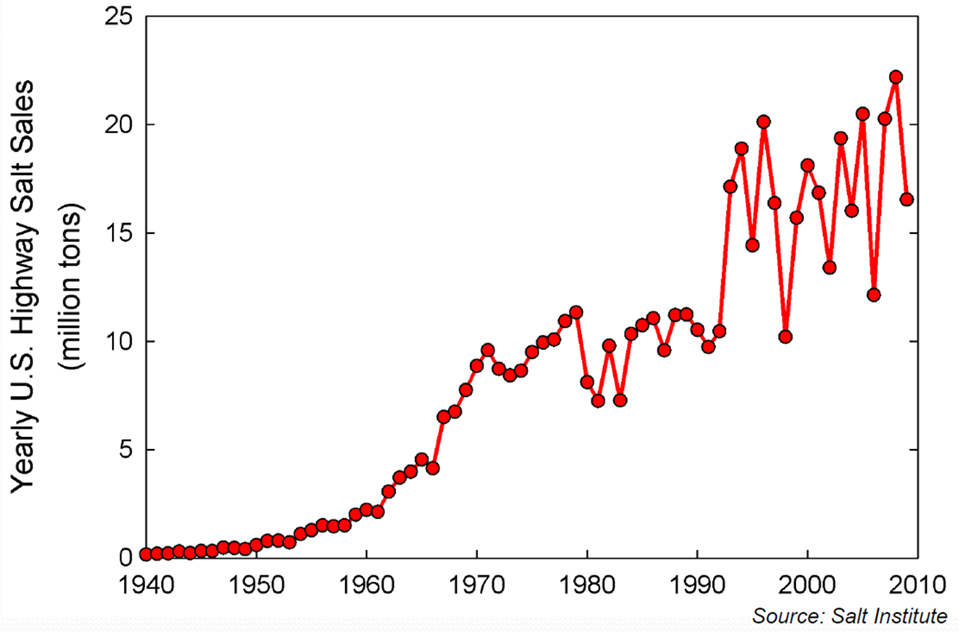 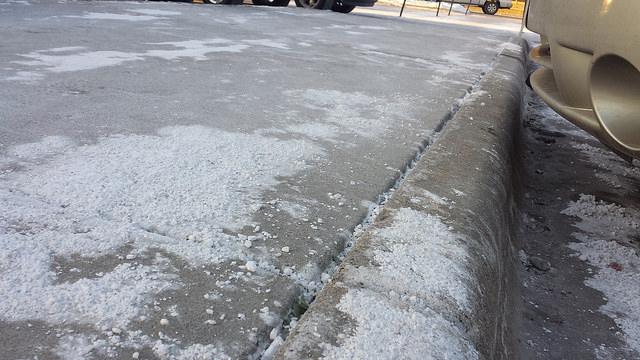 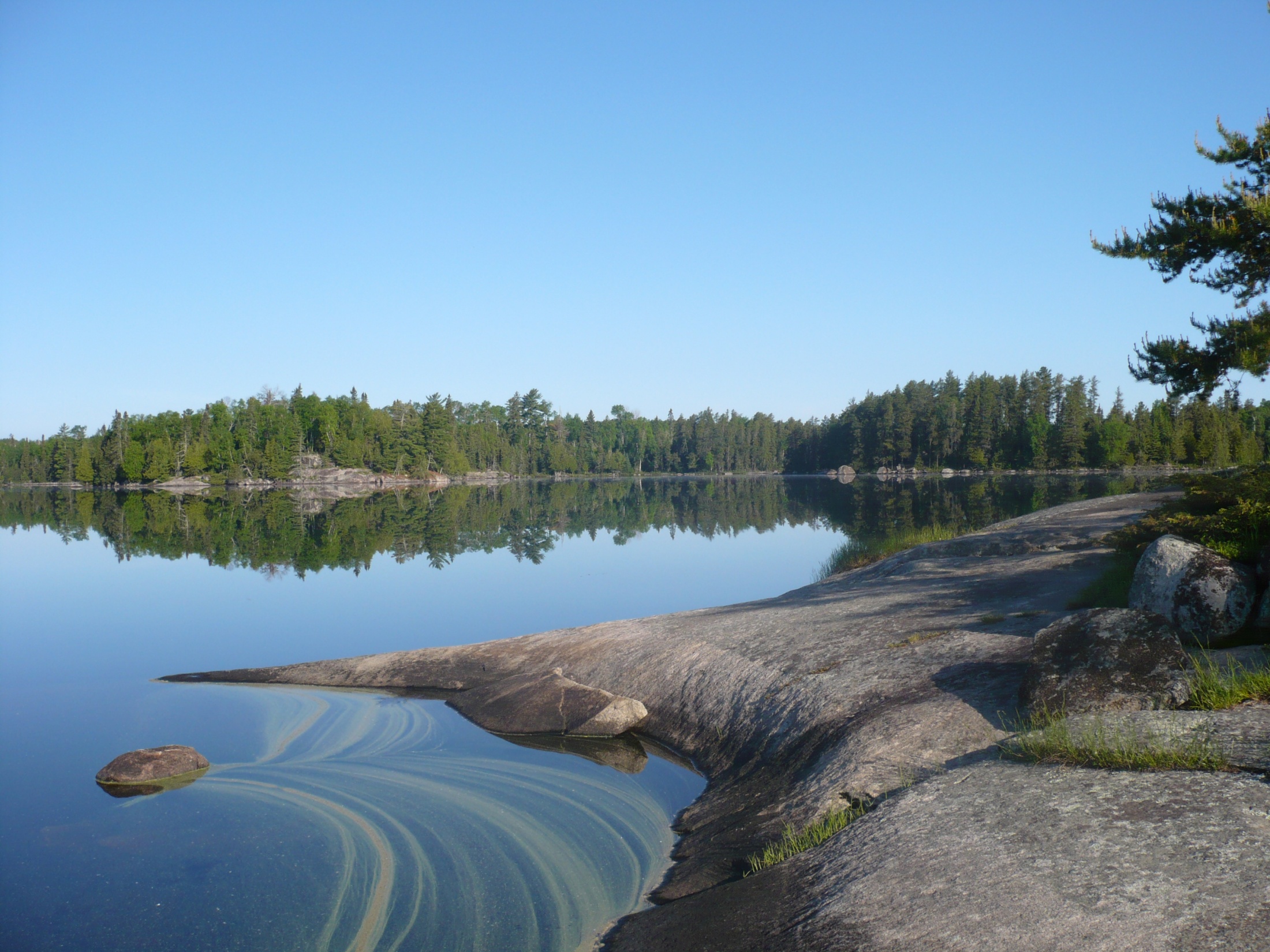 Elevated chloride concentrations in shallow groundwater
Source: MPCA Ambient Monitoring Program
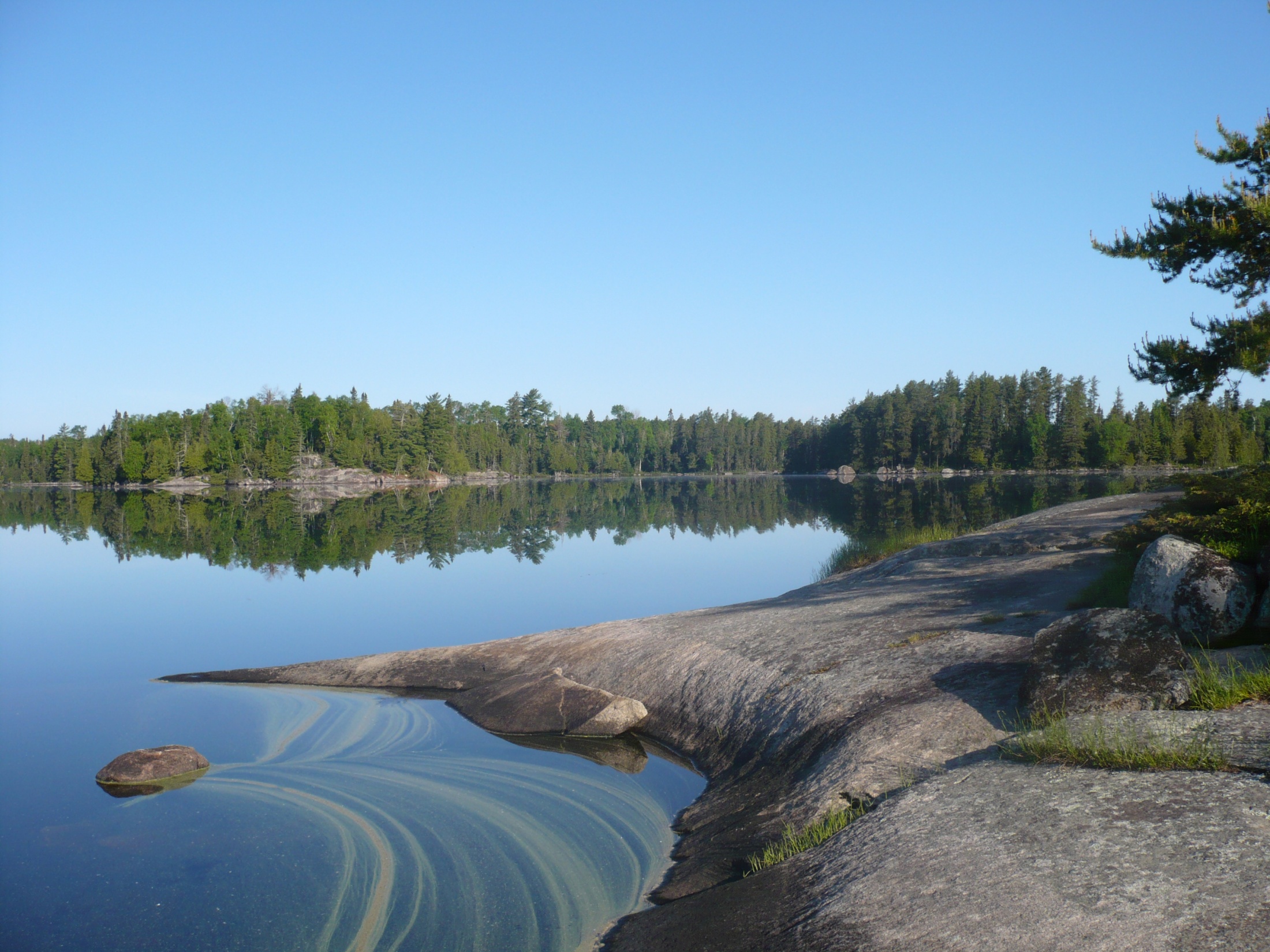 Upward chloride trends in shallow urban groundwater
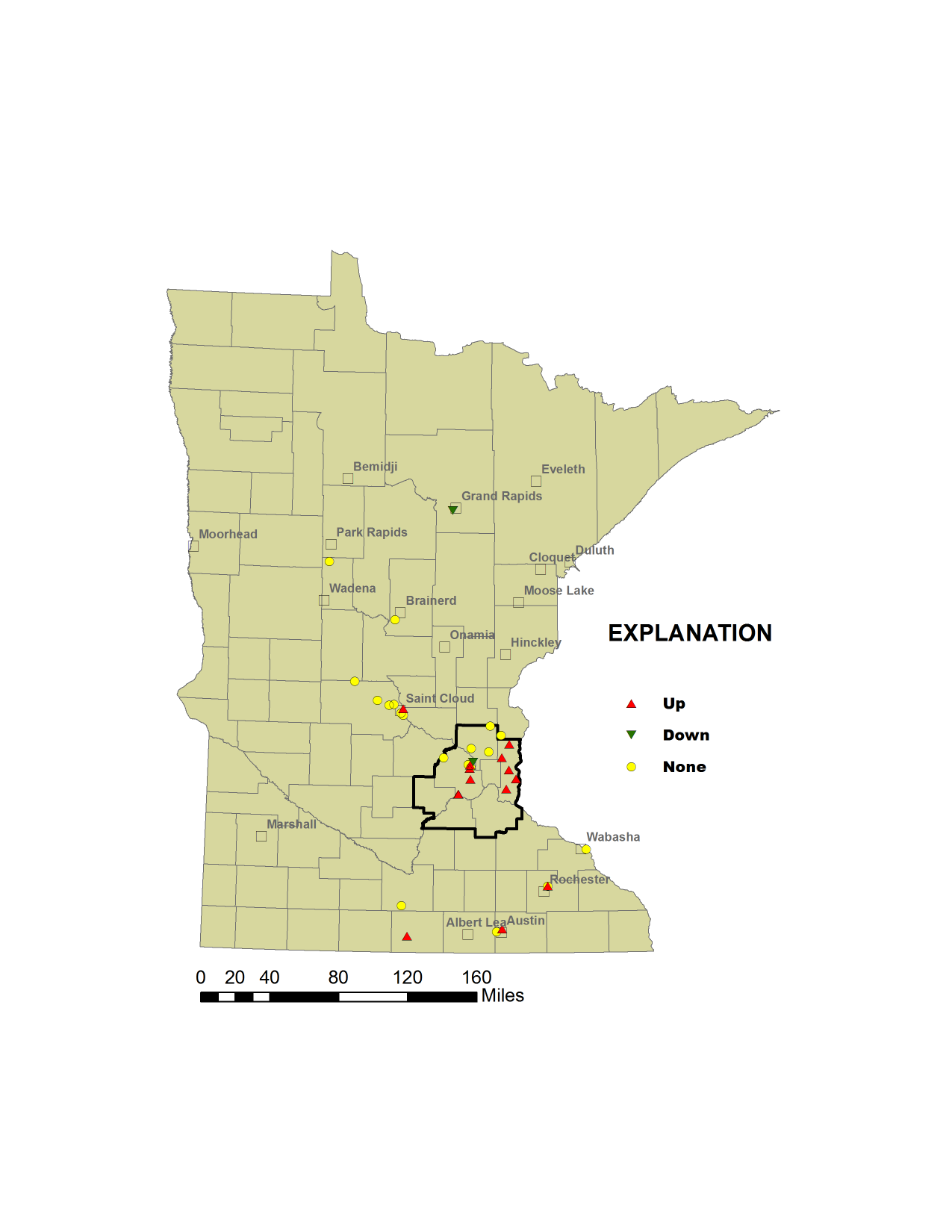 Source: MPCA Ambient Monitoring Program
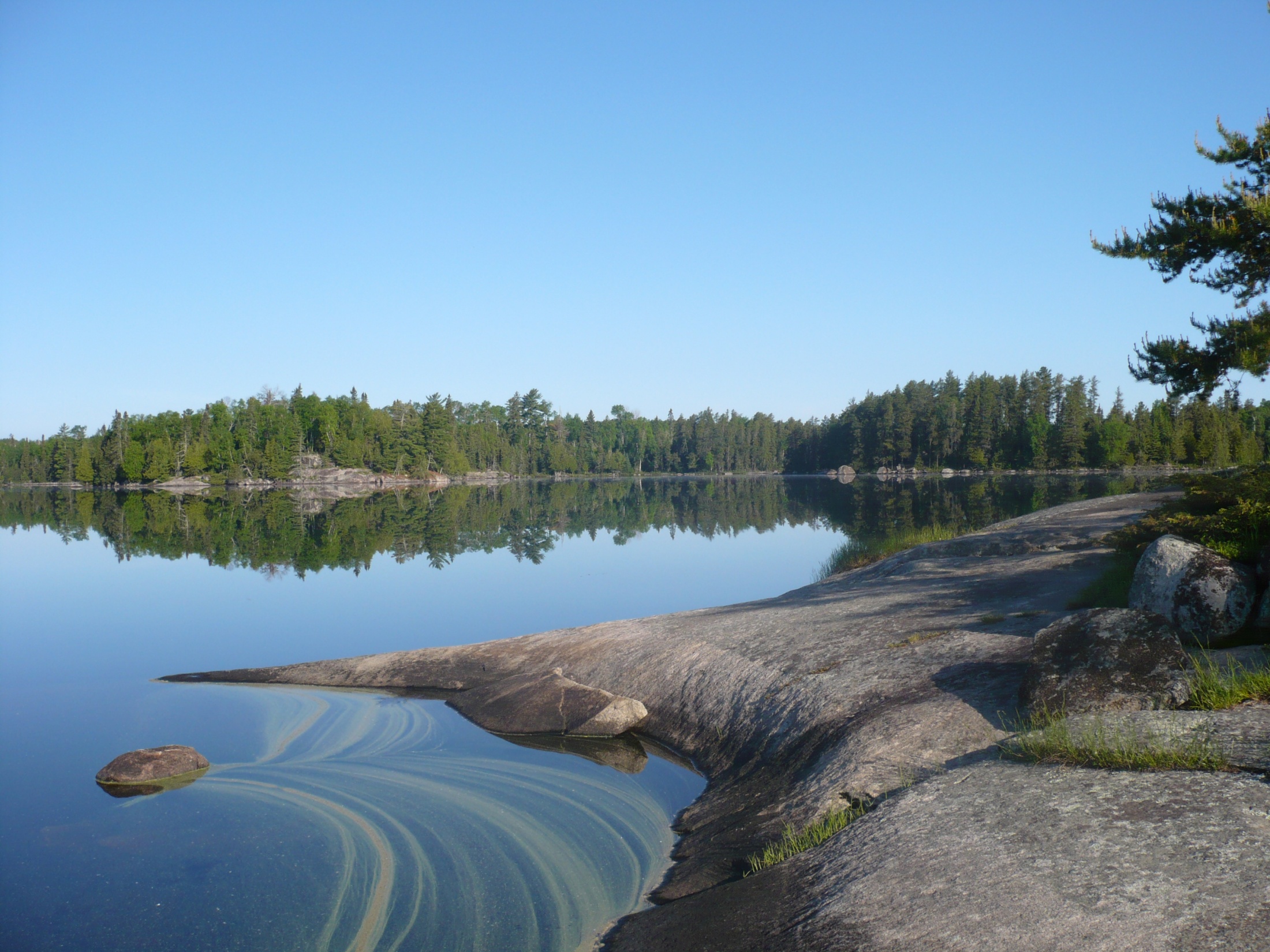 Stormwater infiltration- intentional infiltration of stormwater runoff
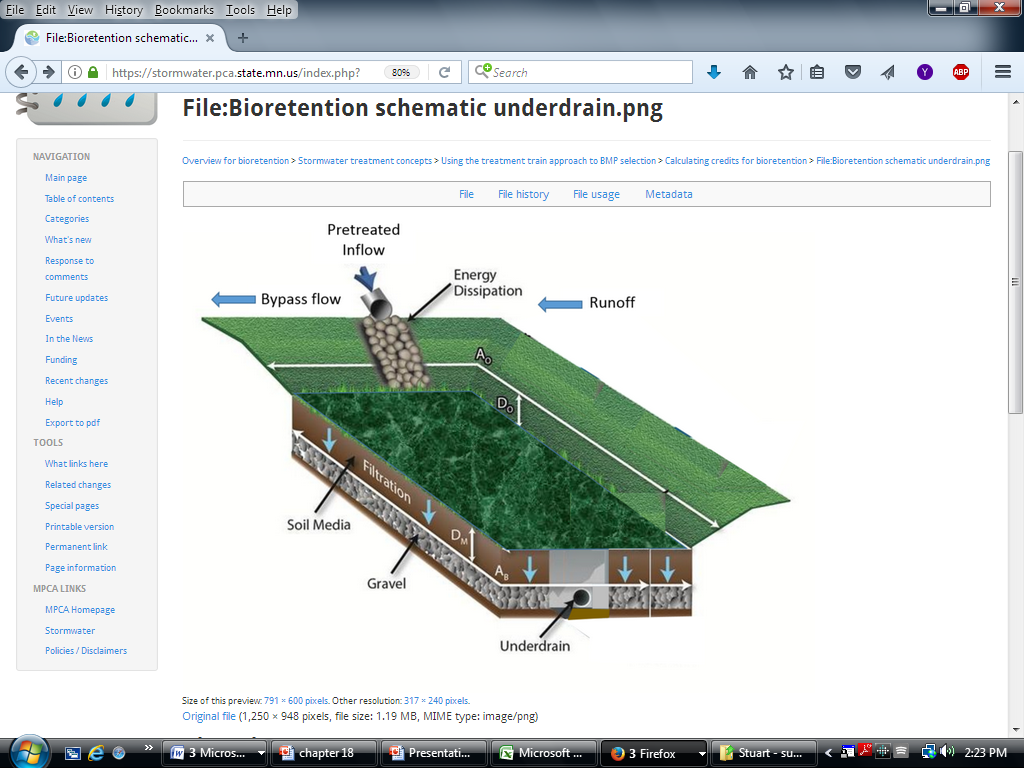 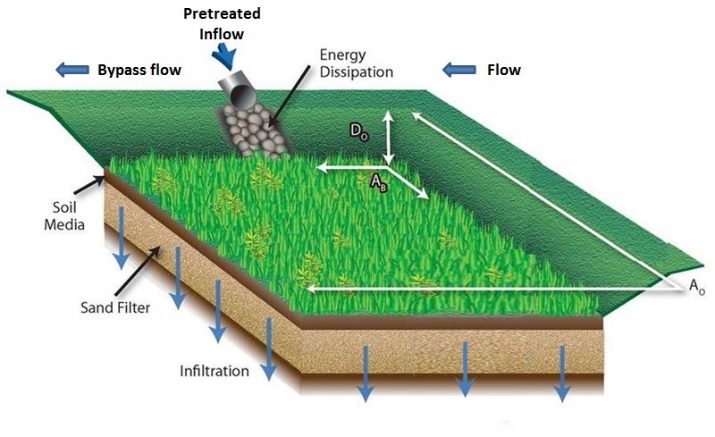 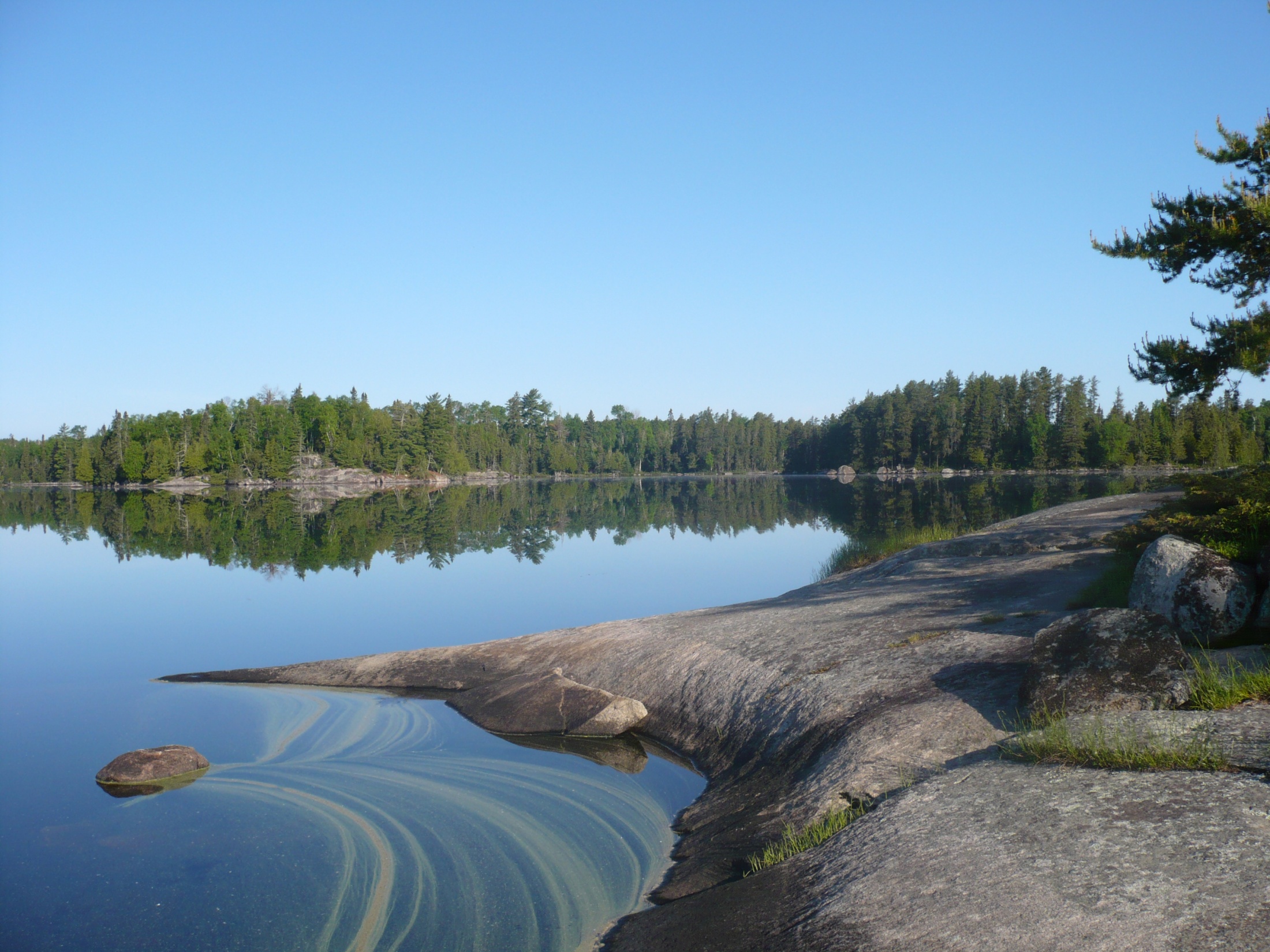 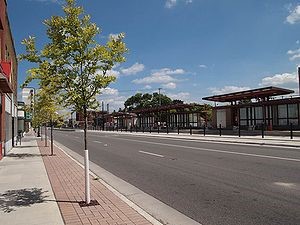 Infiltration BMPs
Bioinfiltration (rain gardens)
Tree trenches/boxes
Infiltration basins/trenches
Pemeable pavement
Some swales
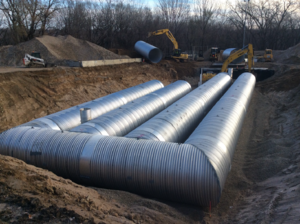 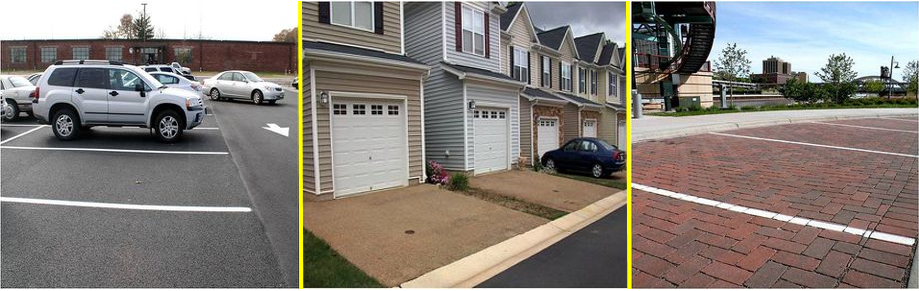 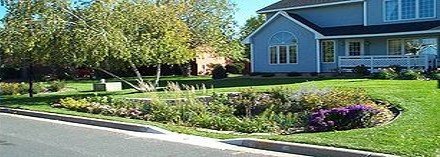 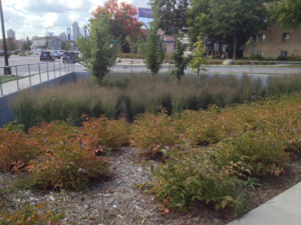 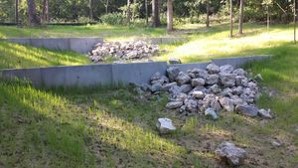 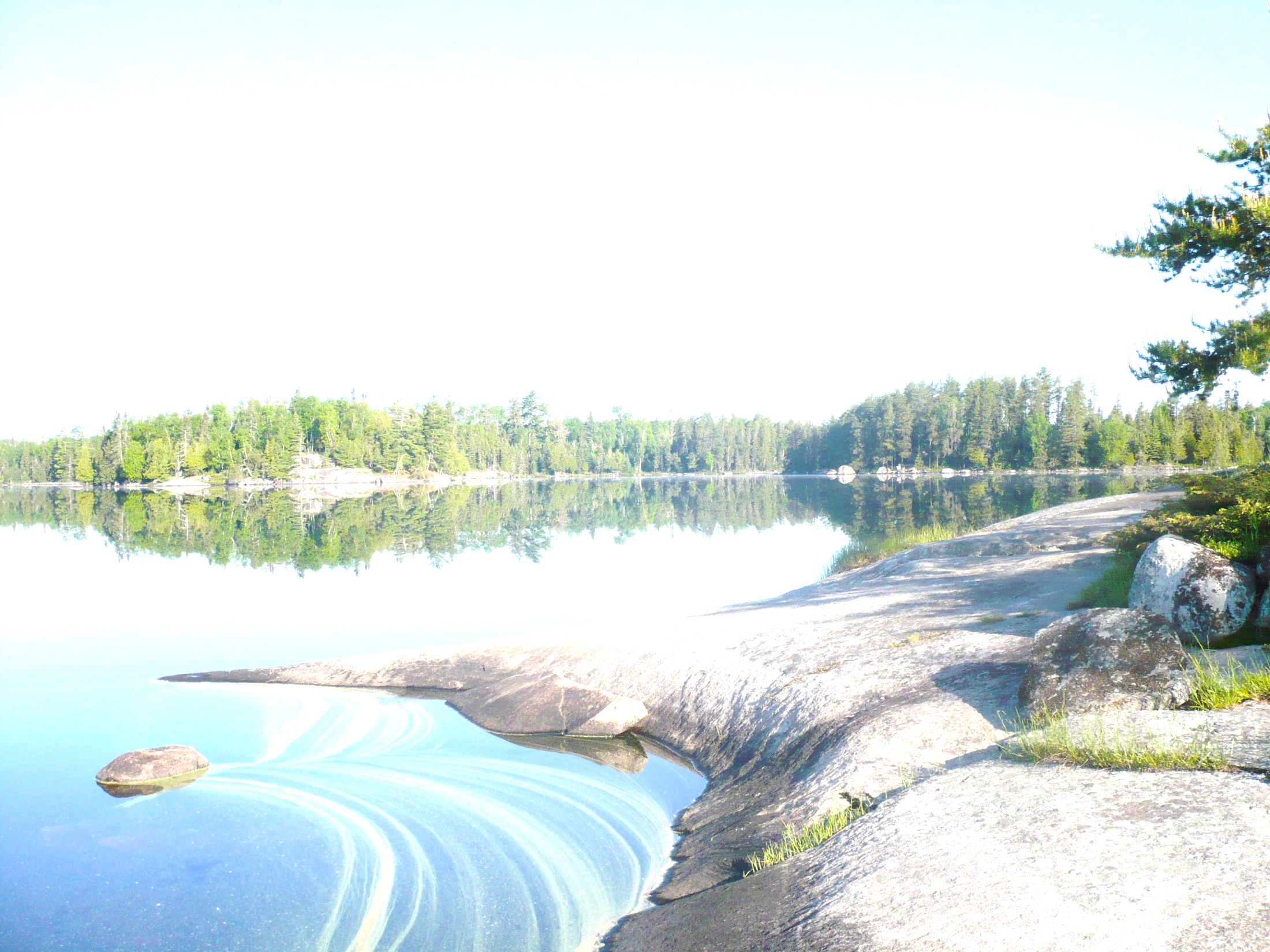 Infiltration is a preferred method for managing stormwater runoff
Benefit surface waters
Mimic natural hydrology
Use space efficiently
Provides ecosystem services
Effectively treat pollutants – except chloride
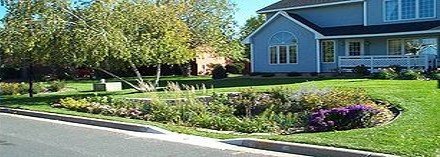 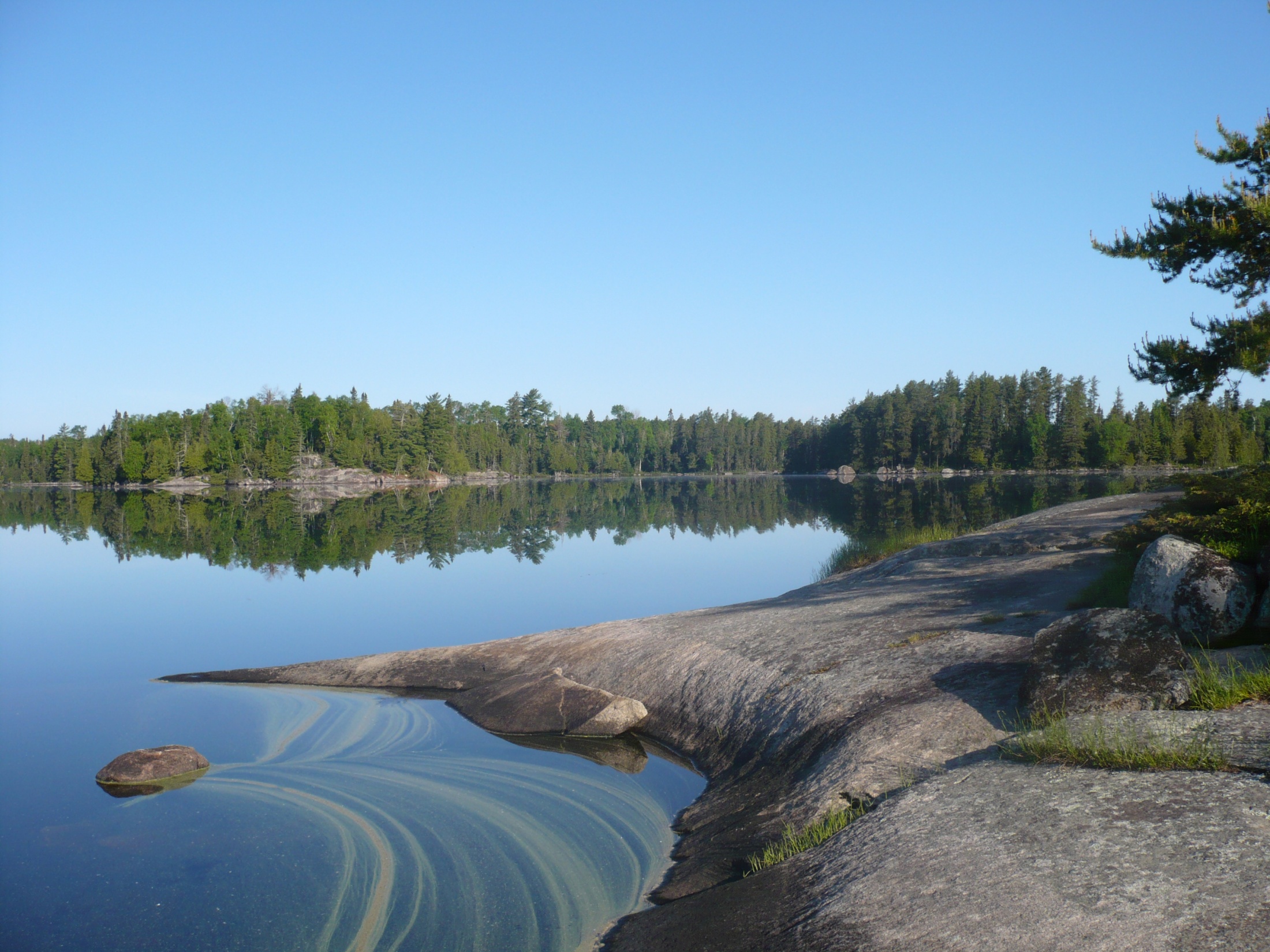 Infiltration practices focus recharge
Example: 1 acre of impervious runoff directed to an infiltration basin
Infiltration
basin
Typical design infiltrates 35-75 feet of water annually
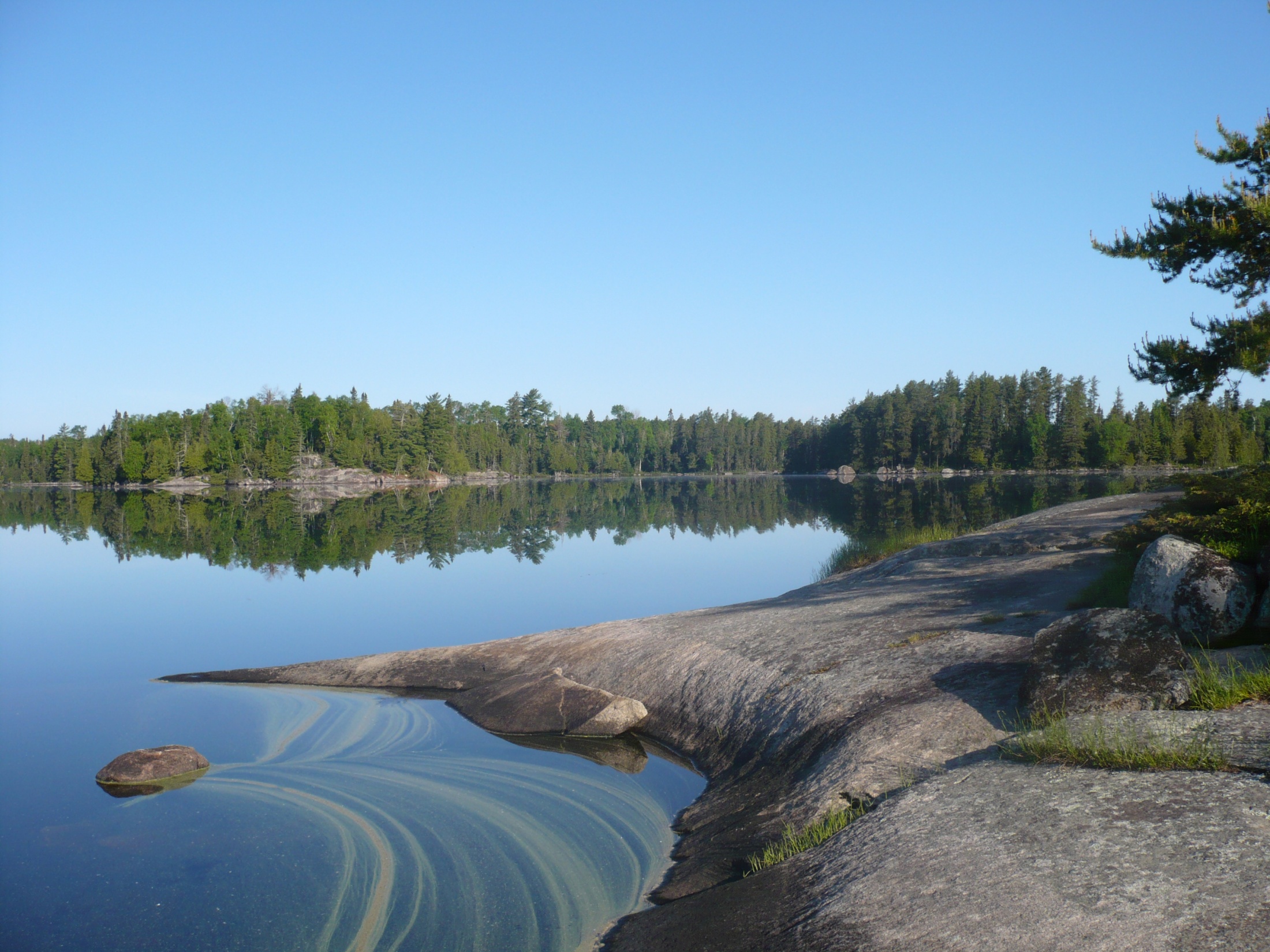 Chloride in stormwater runoff
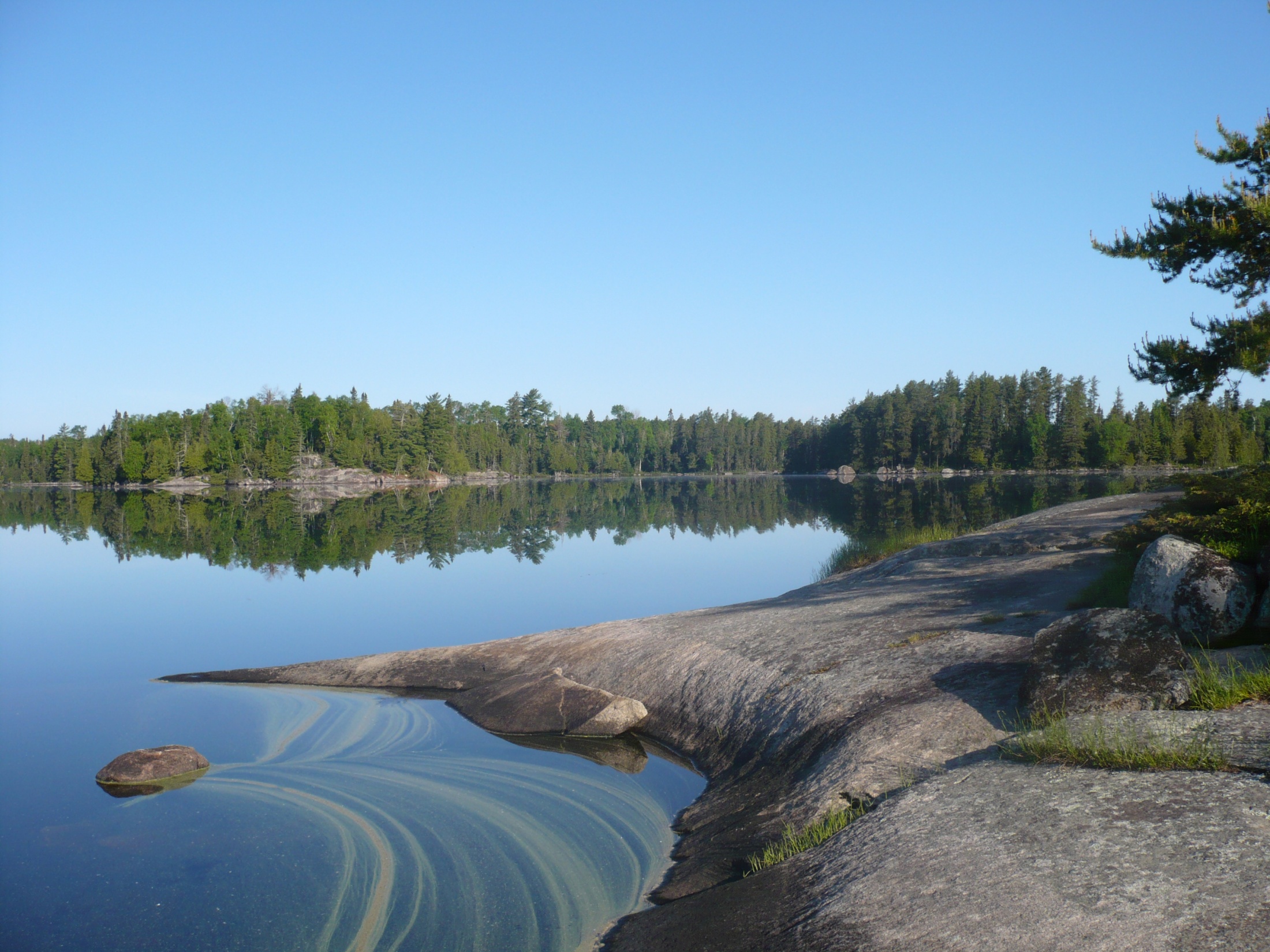 Fate of Cl- in infiltration practices(from Machusick, 2009)
Rain garden
MW2
35 feet
MW3
Lysimeters
20 feet
Groundwater flow
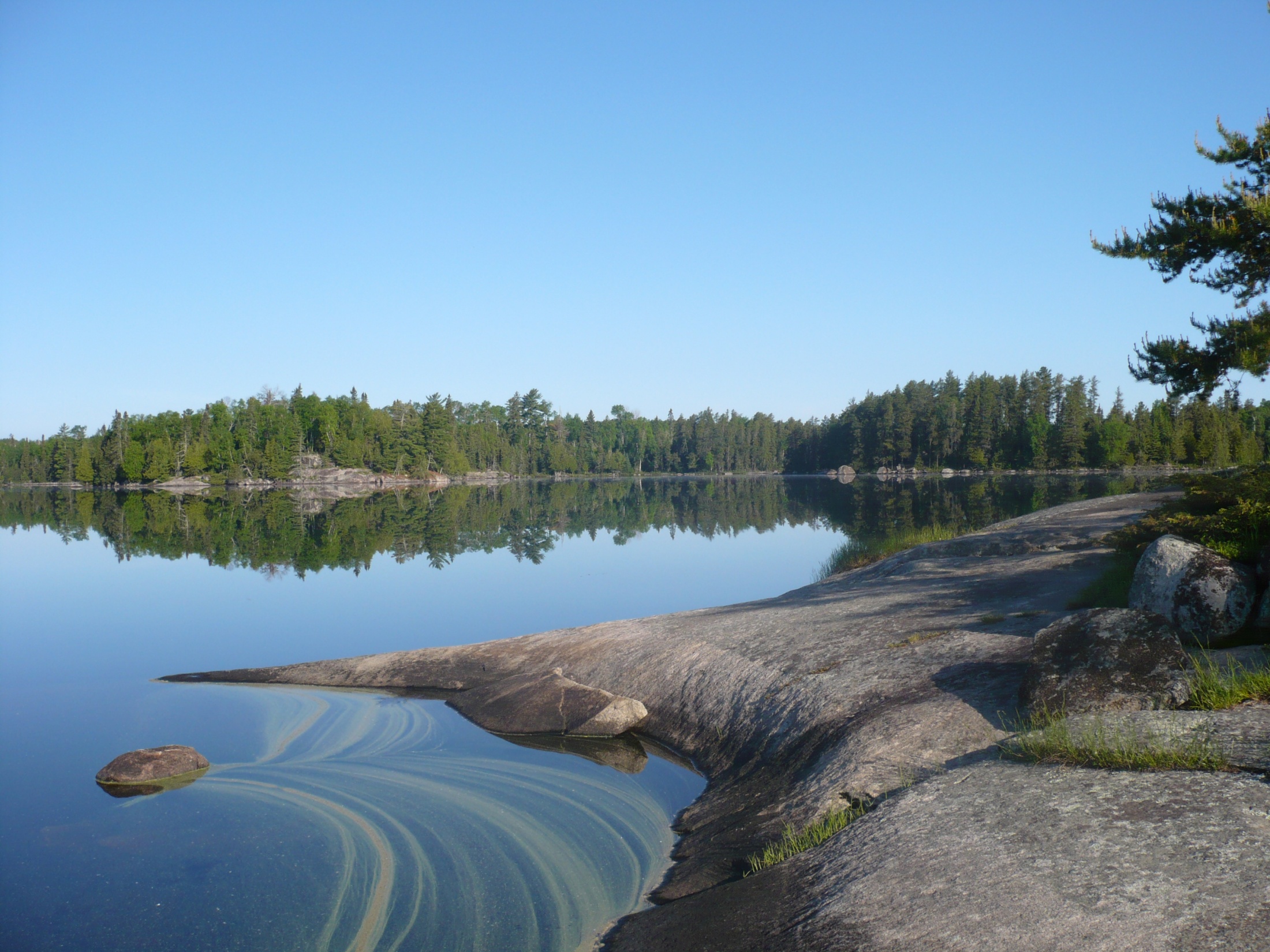 Deicers applied
Runoff
Lysimeters (0, 4, 8 ft)
MW2
MW3
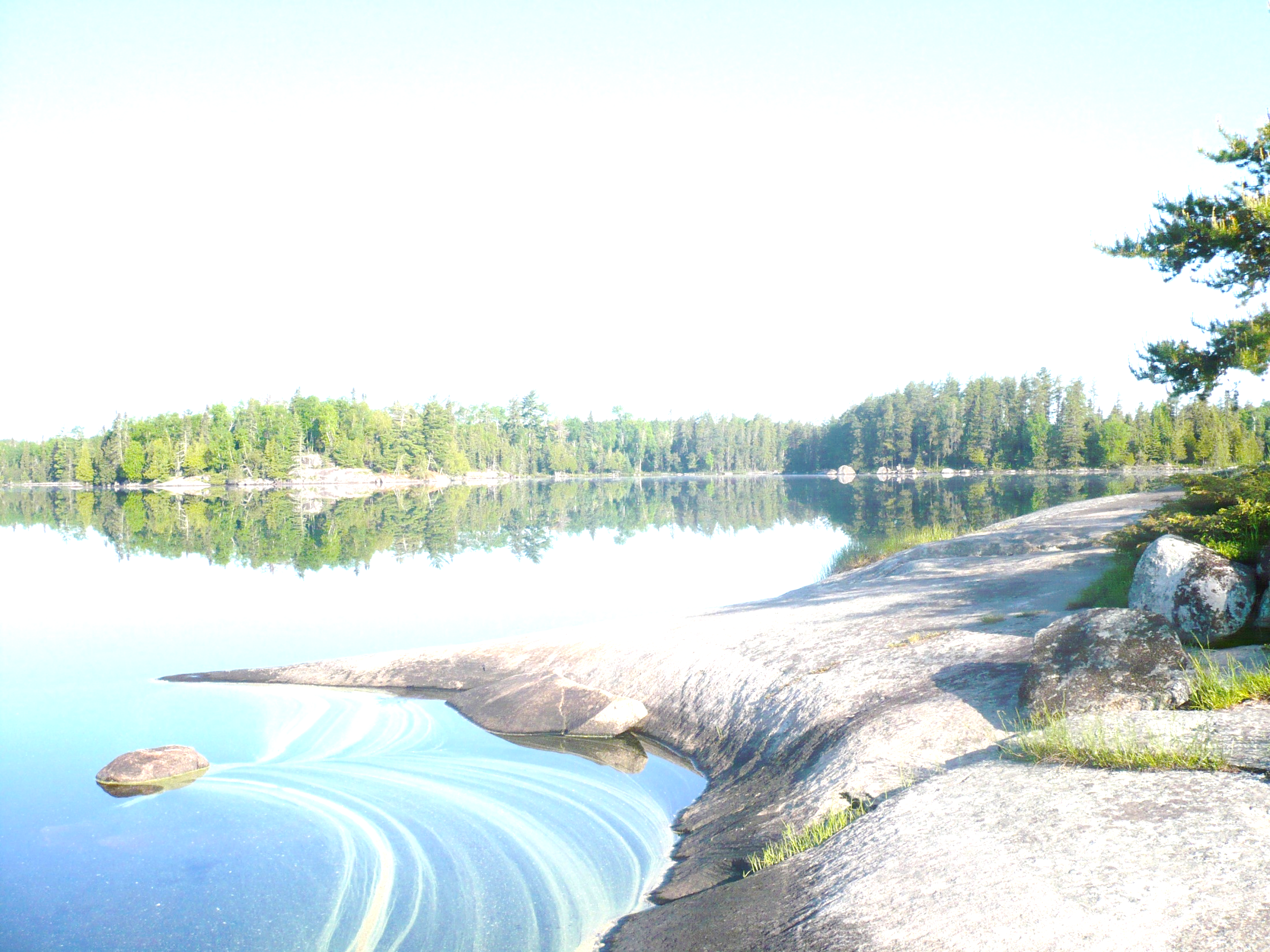 Chloride is attenuated
Delayed peaks in groundwater
Lower max concentrations
Elevated concentrations persist in groundwater
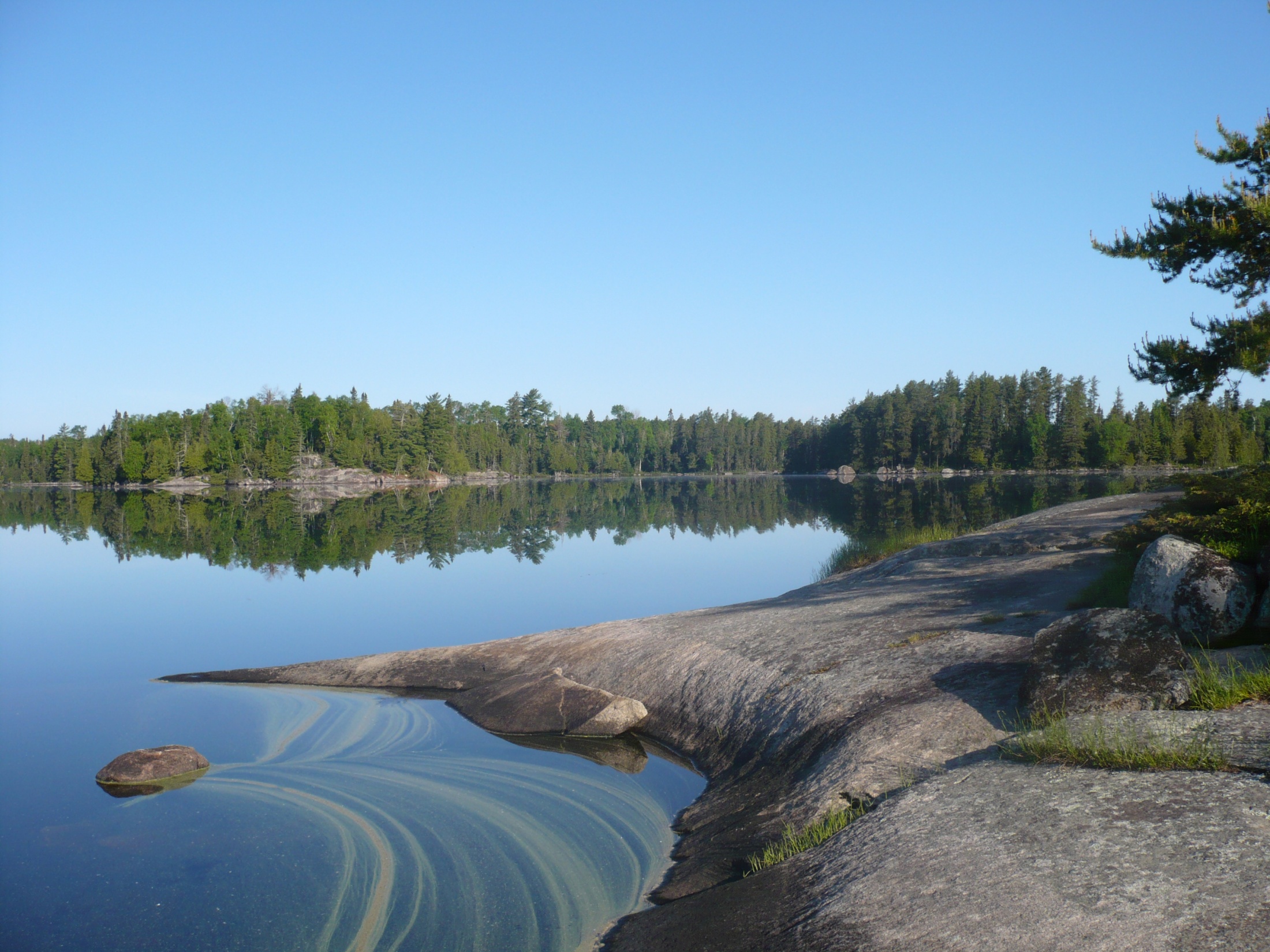 Estimating chloride loads from infiltration practices
Clgw = Iperv + Iimperv +  Lpi + Lww + Lsw + SW + Iponds + Ifilt + Iinfil
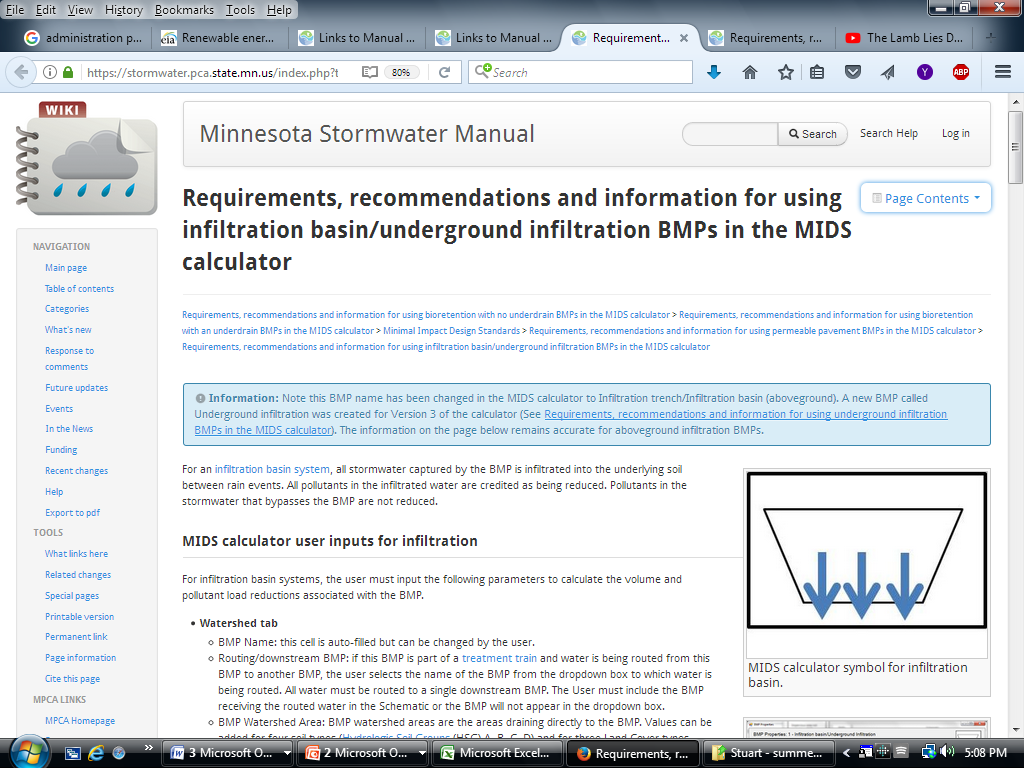 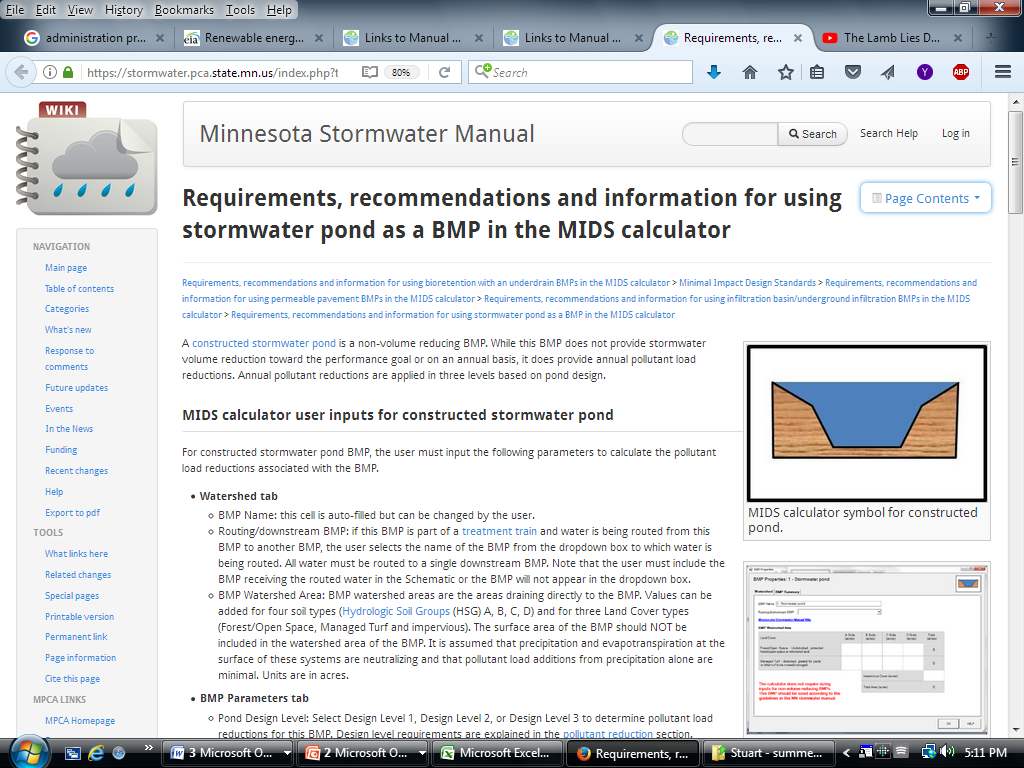 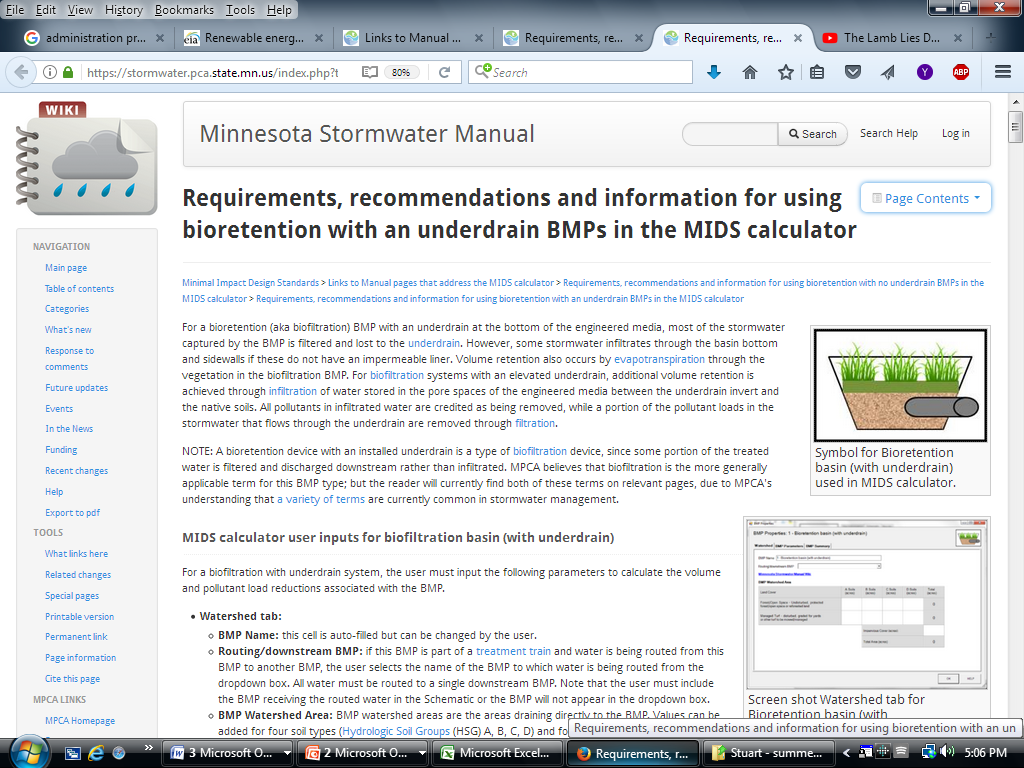 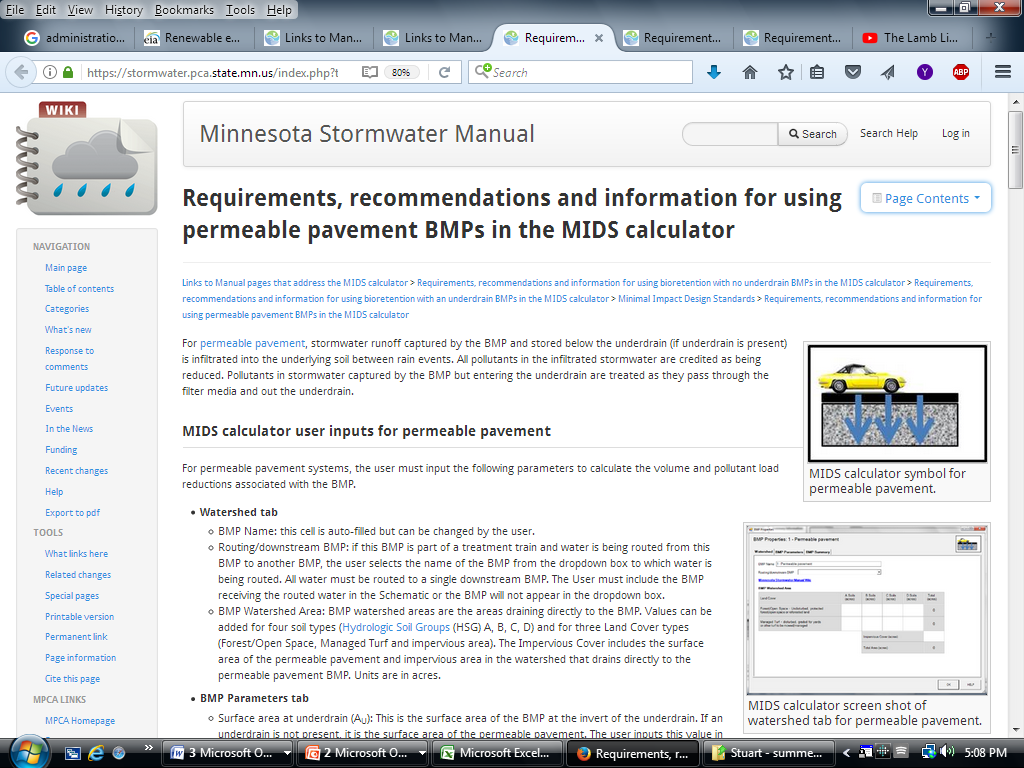 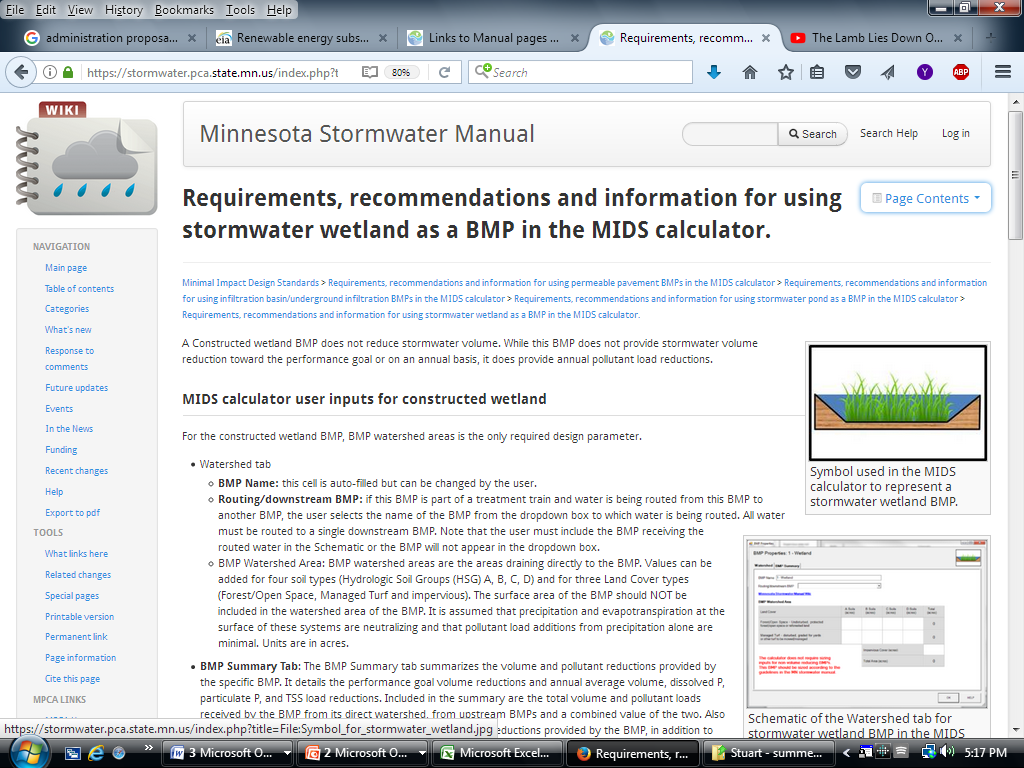 SW
Iperv
Iimperv
Iinfil
Ifilt
Iponds
Lpi
Lww
Lsw
Groundwater
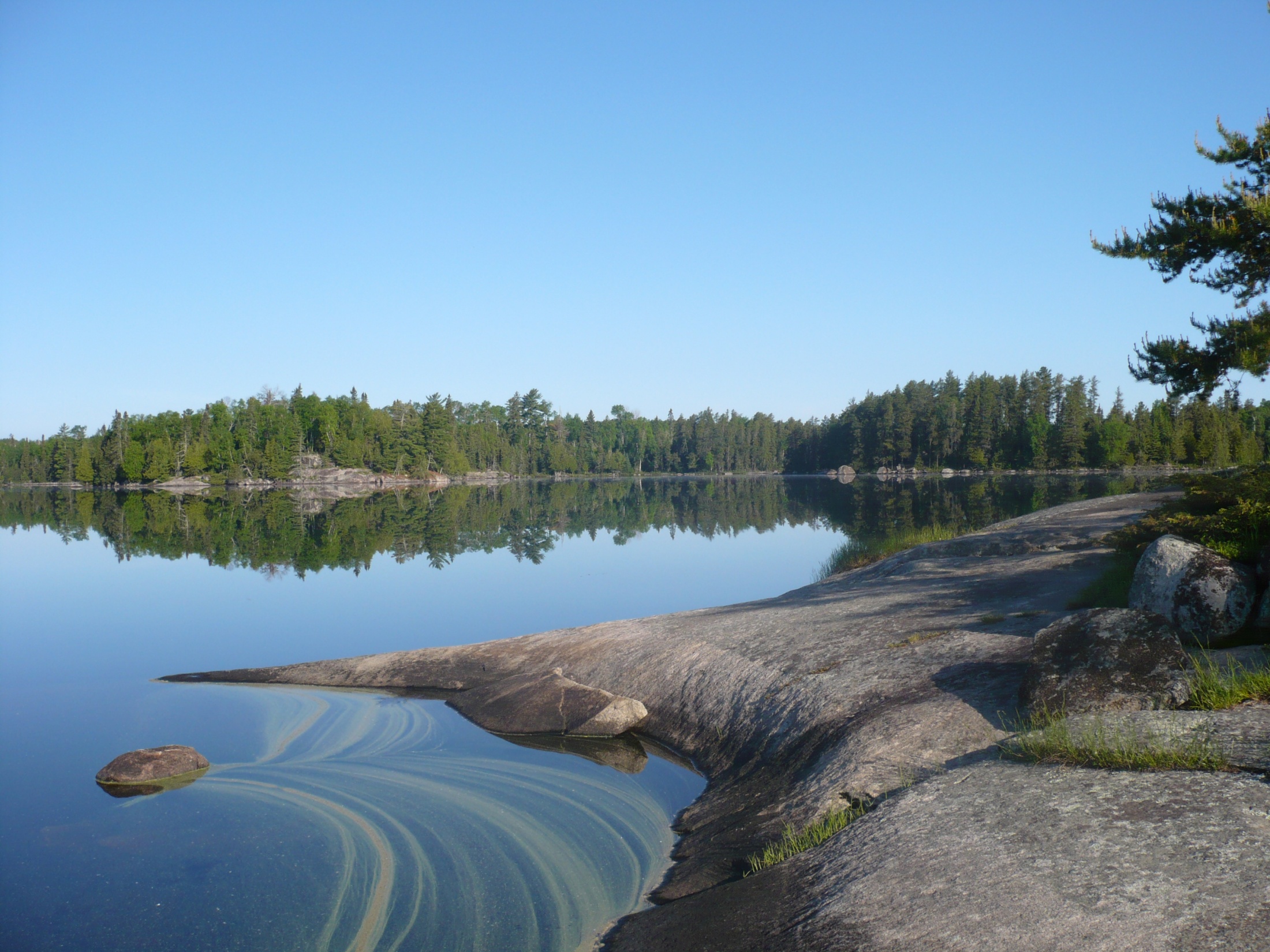 These next slides are DRAFT
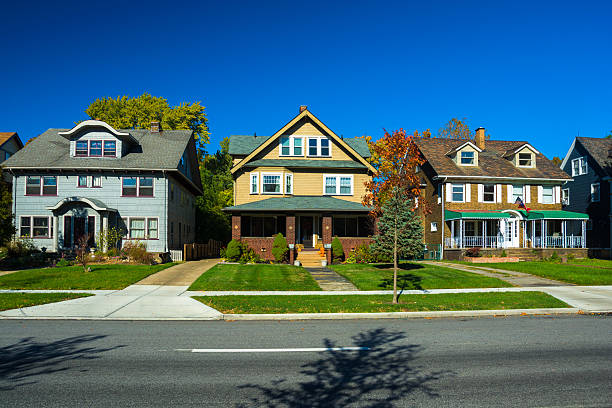 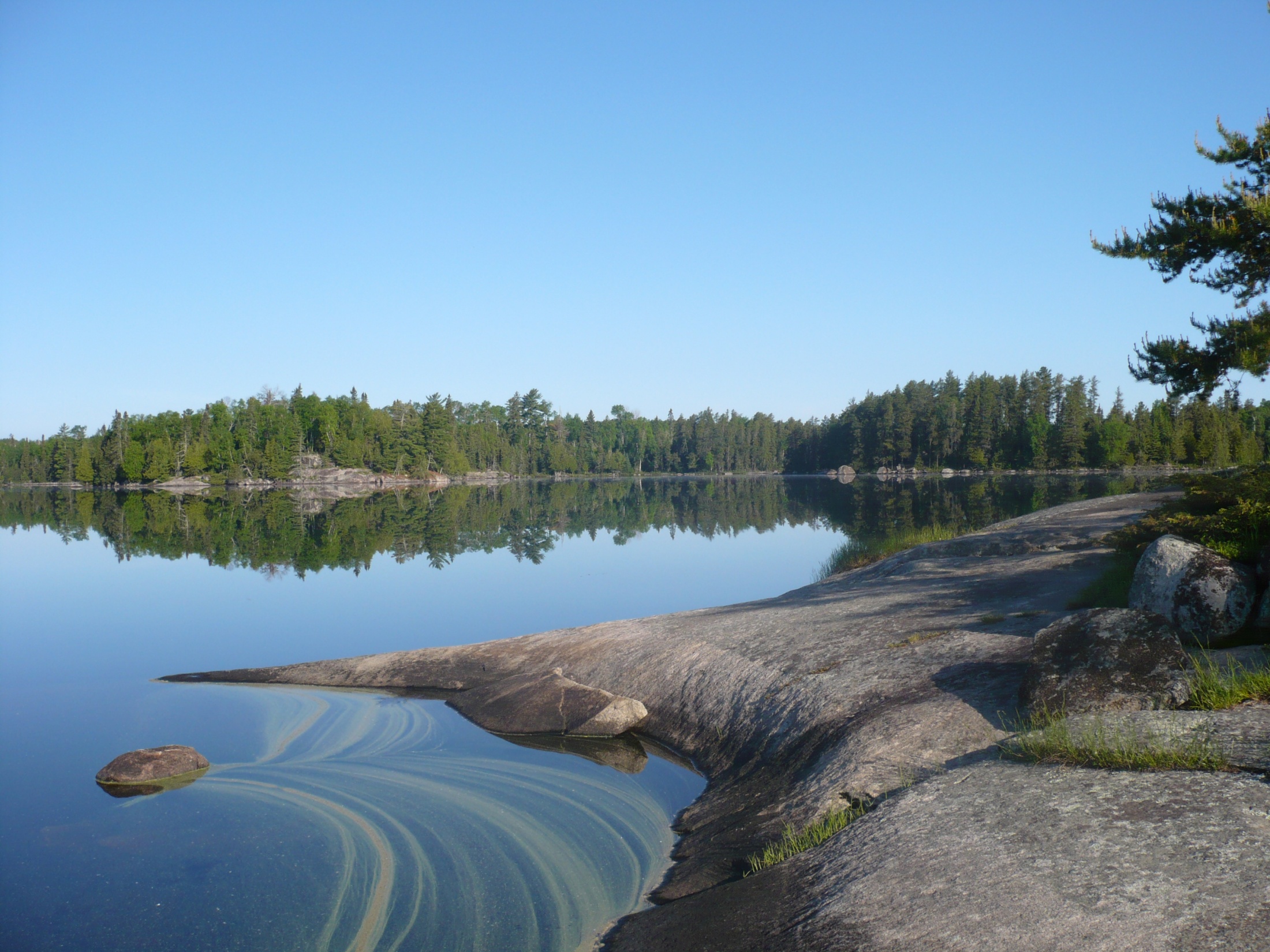 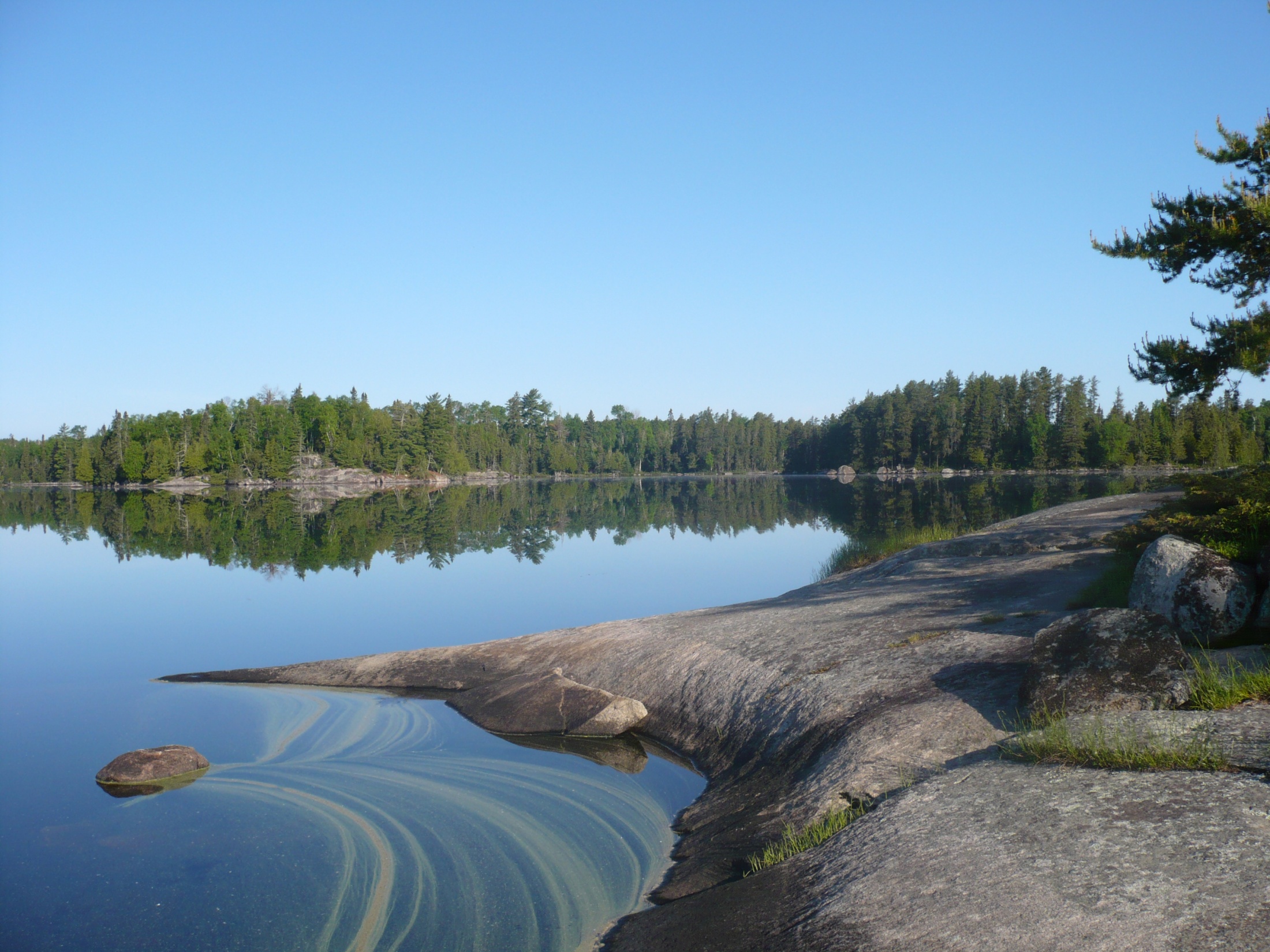 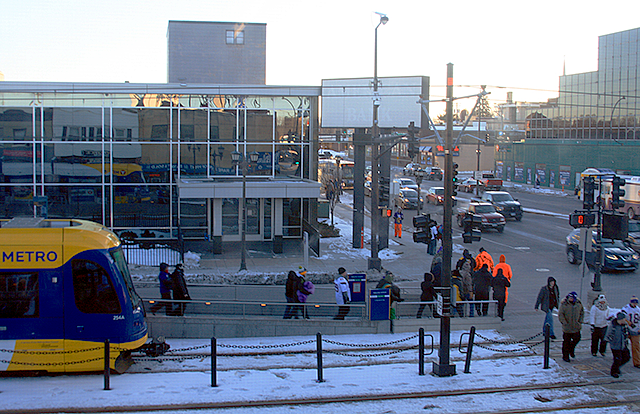 (934 lbs/ac/yr)
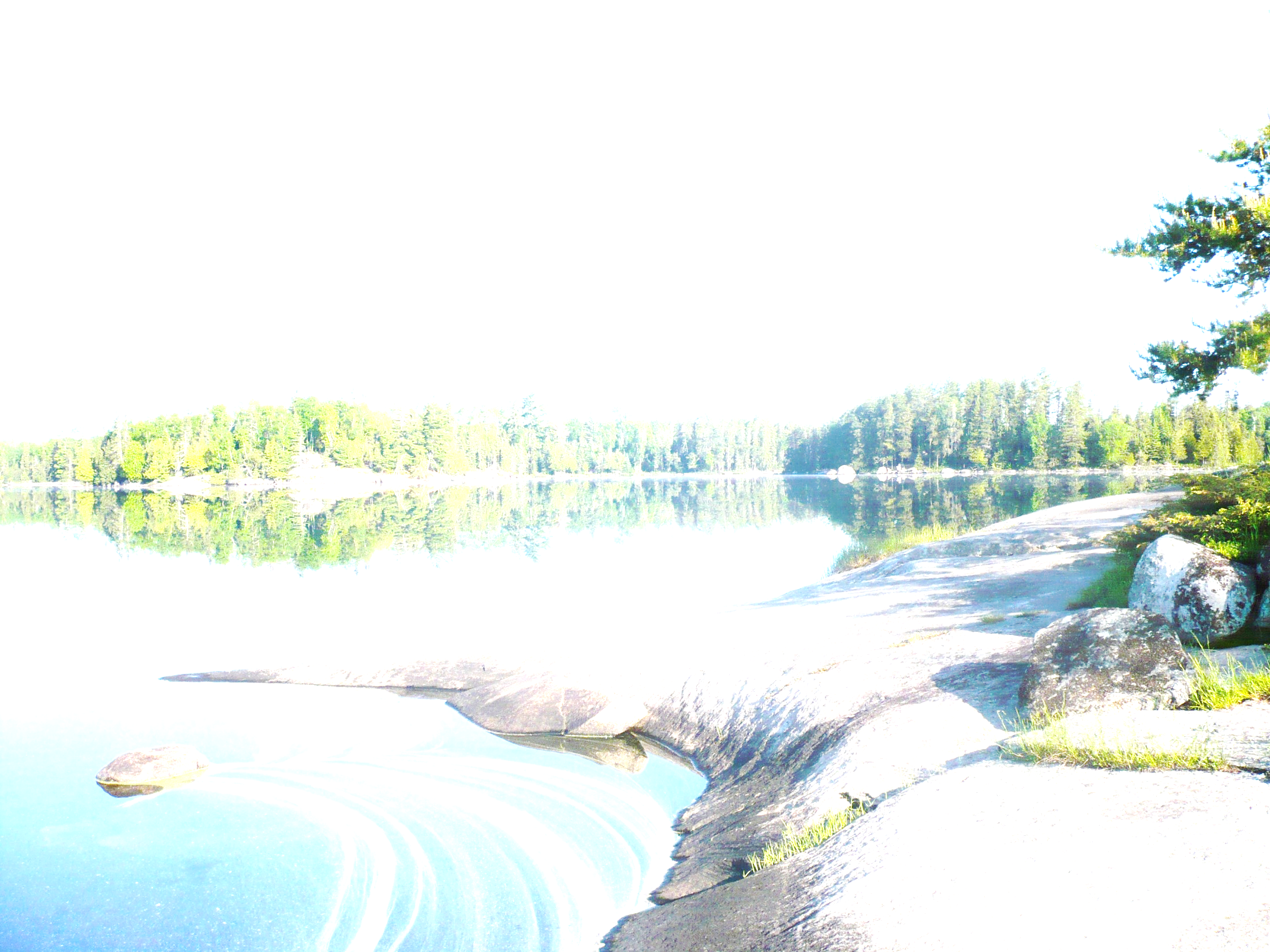 Summary
Runoff
Very high concentrations and bulk of mass for a handful of events
Low concentrations and loading for rest of the year
Cl- is attenuated in infiltration practices
Groundwater
Infiltration reduces winter peaks
Cl- enriched groundwater from spring through fall
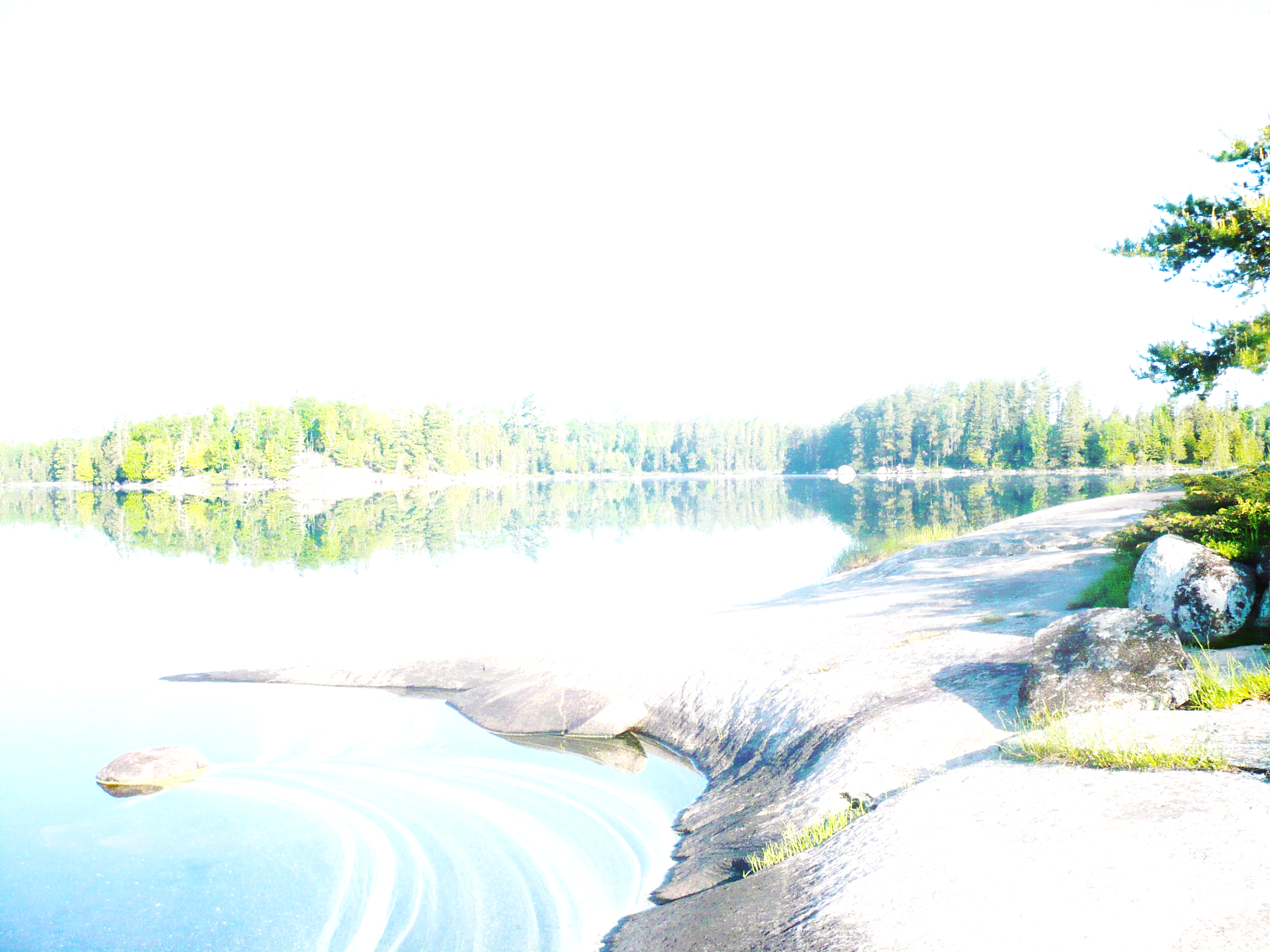 Potential recommendations
Infiltrate
in areas with low-moderate road salt inputs
where surface streams are vulnerable
Potential concerns in areas that contribute significantly to aquifer recharge
Infiltration practices
Do not use to store salt-laden snow
Permeable pavement should be encouraged
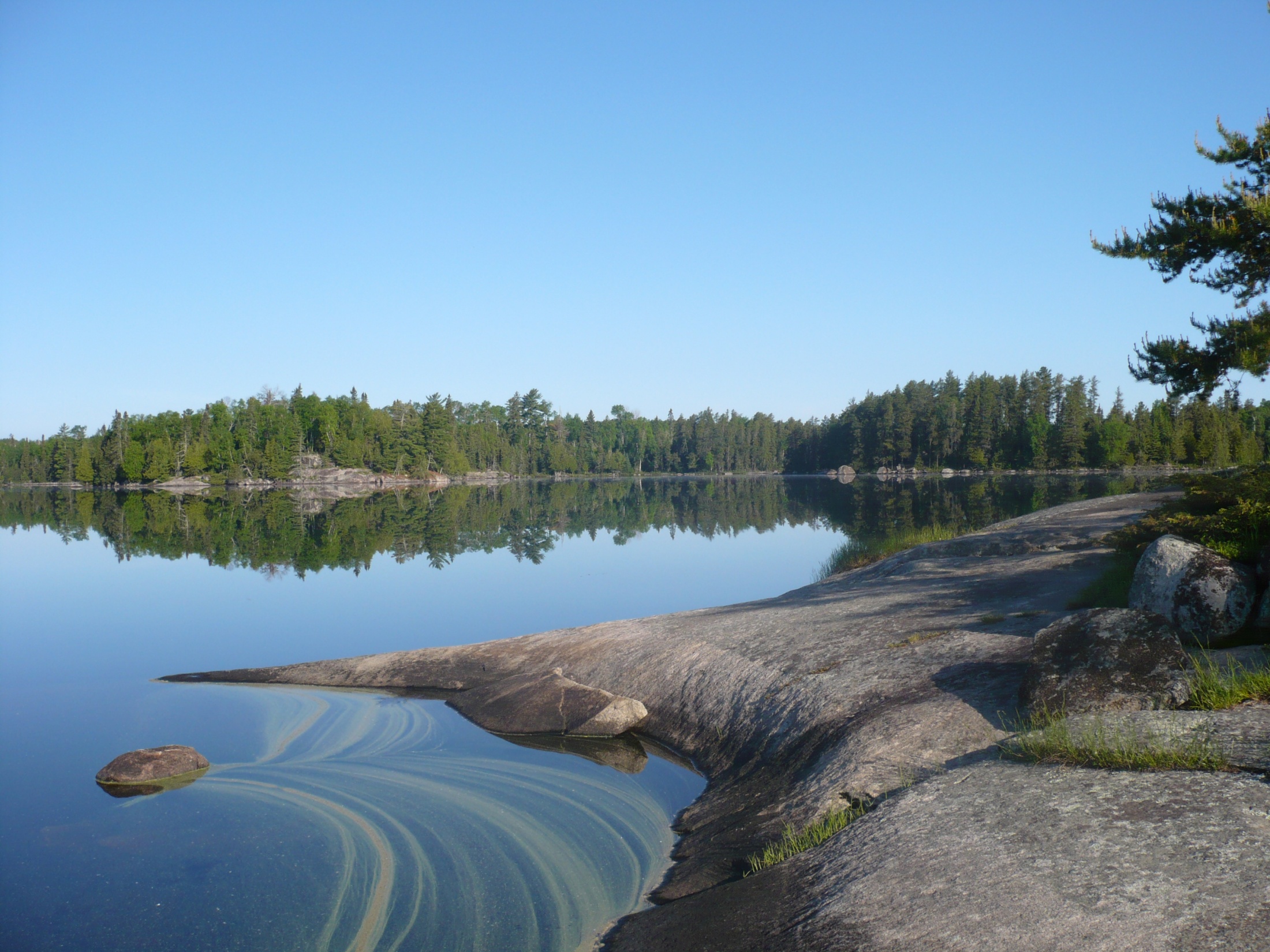 Ultimately, source reduction is the only way to effectively manage chloride
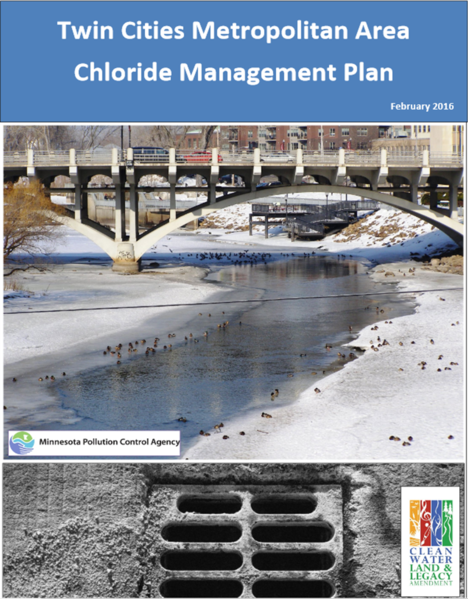 Questions?